复式条形统计图
WWW.PPT818.COM
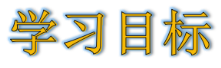 1. 认识复式条形统计图，了解复式条形统计图的特点。（重点）

2. 能运用复式条形统计图中的信息解决问题，并会绘制复式条形统计图。（难点）
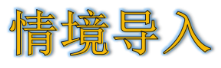 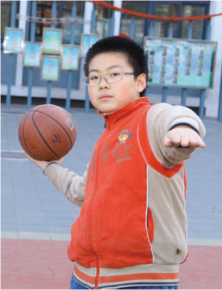 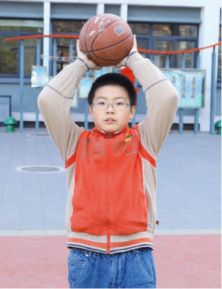 单手投球远还是双手投球远？说一说你的猜想。如何验证呢？
知识点
在格子图中绘制复式条形统计图
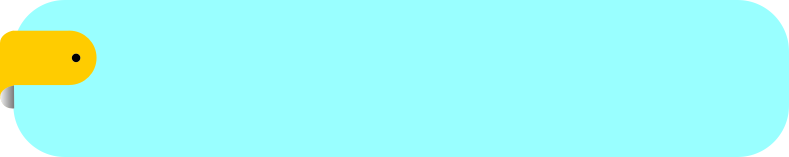 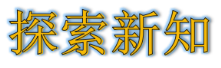 （1）下面是第一活动小组同学的投球情况。
m
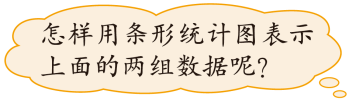 [Speaker Notes: PPT模板：www.1ppt.com/moban/                  PPT素材：www.1ppt.com/sucai/
PPT背景：www.1ppt.com/beijing/                   PPT图表：www.1ppt.com/tubiao/      
PPT下载：www.1ppt.com/xiazai/                     PPT教程： www.1ppt.com/powerpoint/      
Word模板：www.1ppt.com/word/                    Excel模板：www.1ppt.com/excel/              
试卷下载：www.1ppt.com/shiti/                    教案下载：www.1ppt.com/jiaoan/               
个人简历：www.1ppt.com/jianli/                    PPT课件：www.1ppt.com/kejian/ 
语文课件：www.1ppt.com/kejian/yuwen/    数学课件：www.1ppt.com/kejian/shuxue/ 
英语课件：www.1ppt.com/kejian/yingyu/    美术课件：www.1ppt.com/kejian/meishu/ 
科学课件：www.1ppt.com/kejian/kexue/     物理课件：www.1ppt.com/kejian/wuli/ 
化学课件：www.1ppt.com/kejian/huaxue/  生物课件：www.1ppt.com/kejian/shengwu/ 
地理课件：www.1ppt.com/kejian/dili/          历史课件：www.1ppt.com/kejian/lishi/]
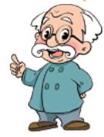 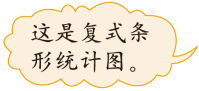 （2）说一说，下面的图是怎么得到的？
第一活动小组同学的投球情况统计图
单手投球
距离/m
双手投球
13
12
11
10
9
0
7号
4号
5号
6号
投球者
1号
2号
3号
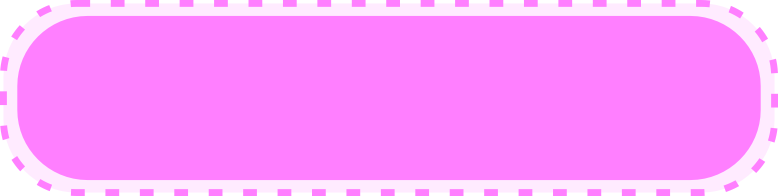 知识提炼
在格子图中，复式条形统计图与单式条形统计图的制作和表示方法基本相同，只是在每组中有两个数据，需要用两种不同颜色或底纹的条形来表示，并且要注明图例。
知识点
读懂复式条形统计图
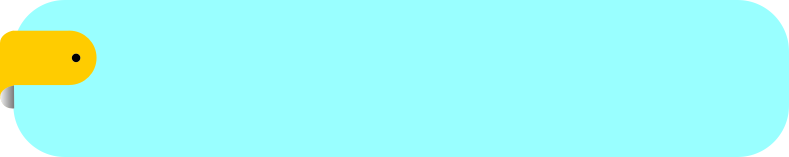 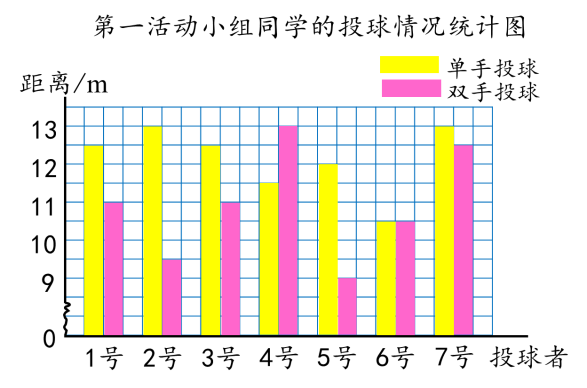 （3）从统计图中你能得到哪些信息？在大多数情况下，哪种情形投球距离远一些？与你的猜测一致吗？
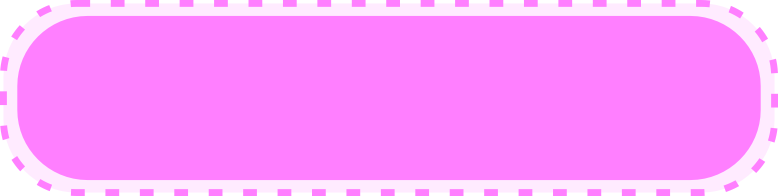 知识提炼
运用横向、纵向、综合、对比等不同的观察方法观察，可以读懂复式条形统计图，从中获取尽可能多的信息。
小试牛刀
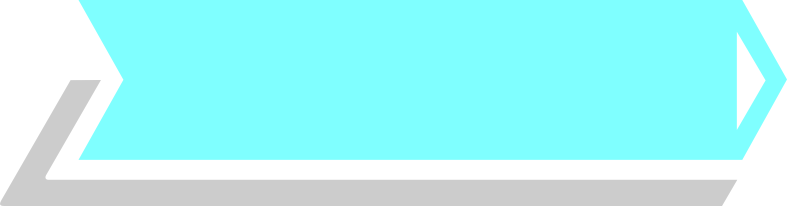 1.（选自教材P83 T1）
(1)如何比较今年和去年哪年的空气质量好一些呢？与同伴说说你的想法。
(2)下面是某城市是2011年和2012年两年6～9月空气
   质量达到优良情况的统计图。
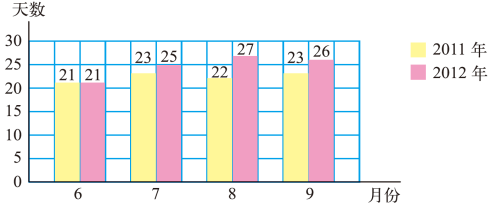 从统计图上看，这几个月中，哪一年的空气质量情况更好？
2012年的空气质量情况更好。
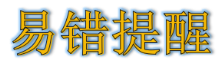 例 下面是育才小学六年级三个班男、女生人数情况
   统计表。
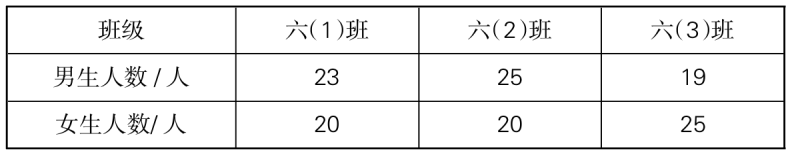 根据上面的统计表，制作复式条形统计图。
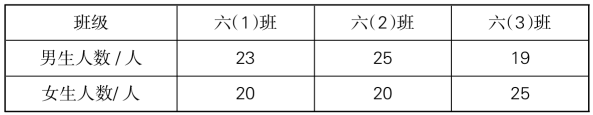 错因分析：此题有四处错误：①在制作统计图时没有写标题；②直条的宽窄不一致;③相邻两个班级之间的直条间隔不相等；④纵轴单位长度不统一。
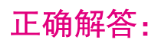 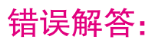 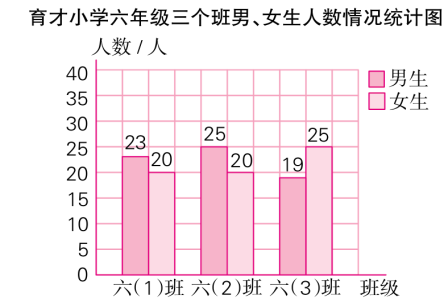 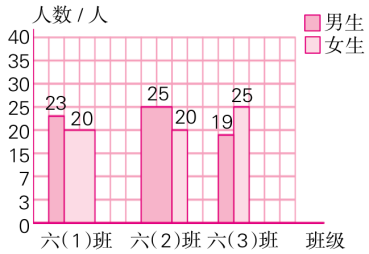 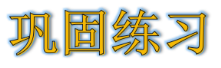 1.下面是红光小学2007～2012年入学的部分学生营养
  情况评价表。（选自教材P83 T2）
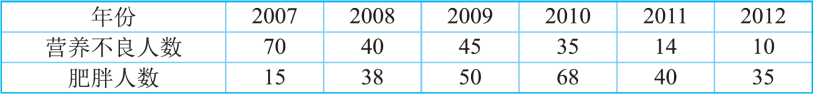 完成下面的统计图。
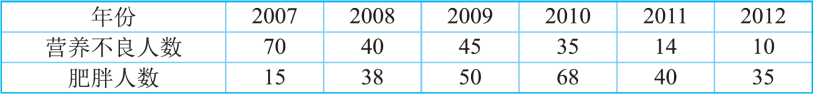 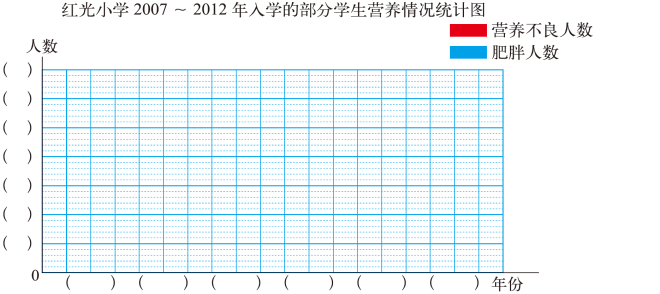 从图中你能获得哪些信息？
2.下面是五年级学生饮食习惯统计图。
（1）喜欢吃(    )的男生
     最多，喜欢吃(    )
     的男生最少。
（2）喜欢吃(    )的女生
     最多，喜欢吃(    )
     的女生最少。
（3）喜欢吃青菜的男生比
     女生少(    )人。
肉
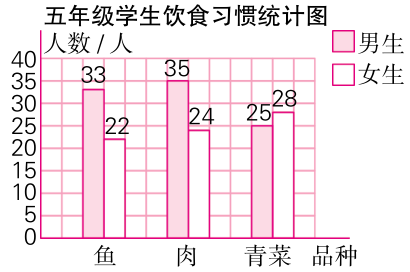 青菜
青菜
鱼
3
3.看图填一填。
（1）这四个月该厂家一共生 
     产了数码相机(    )台，
     普通相机(    )台。
（2）(    )月生产的数码相
     机最多,(    )月生产
     的普通相机最多。
（3）平均每月生产相机
     (    )台。
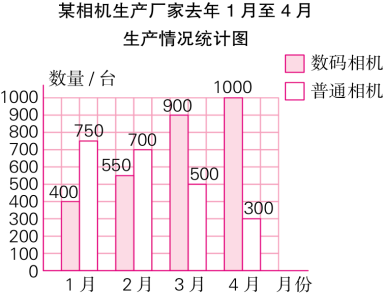 2850
2250
4
1
1275
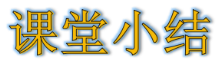 这节课你们都学会了哪些知识？
在格子图中，复式条形统计图与单式条形统计图的制作和表示方法基本相同，只是在每组中有两个数据，需要用两种不同颜色的直条表示，同时需要注明图例区分两个数据。
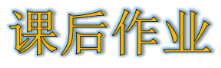 作业1：完成教材相关练习题。
作业2：完成对应的练习题。